МОУ «Косланская СОШ»,  Удорский район, Республика Коми
Презентация к сценарию урока в 5 классе по теме ««Царь» почв – чернозем»,
по программе УМК 5 класс "Природоведение", 
автор А.Е. Андреева
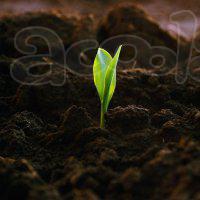 Иевлева 
Светлана Геннадьевна, 
учитель биологии
2014 год
«Царь» почв – чернозем.
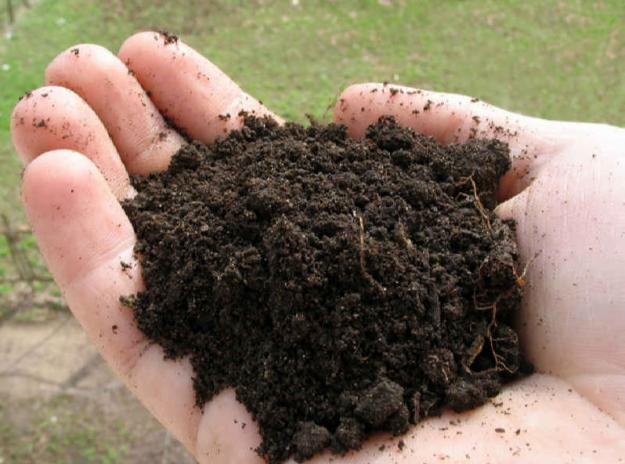 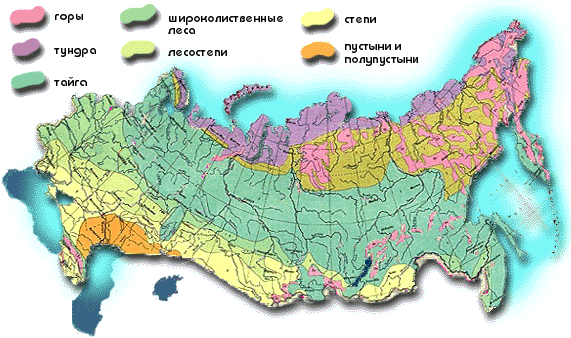 Почему В.В. Докучаев назвал черноземы – «царем» почв? (стр.171)
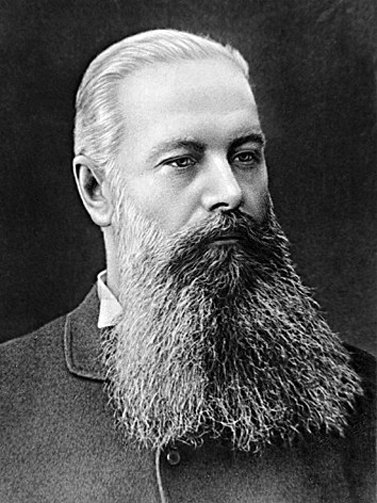 ?
Докучаев В.В.
1.  злаки
В тексте п.47, стр.141 учебника найдите информацию о растениях, которые встречаются в черноземных степях. Перечислите их.
2.  бобовые
3.  ковыль
Растительность черноземных степей:
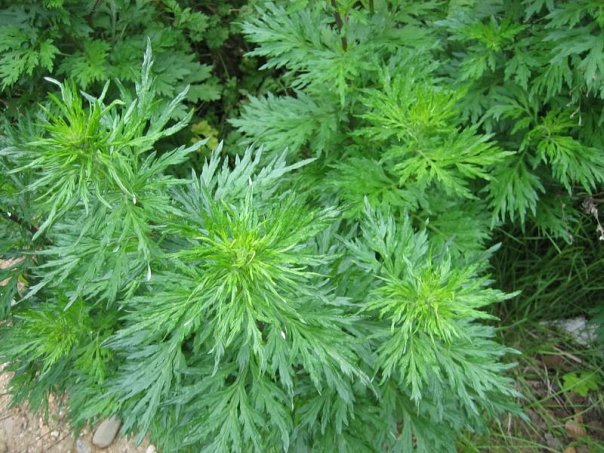 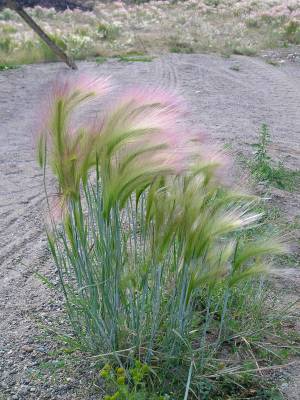 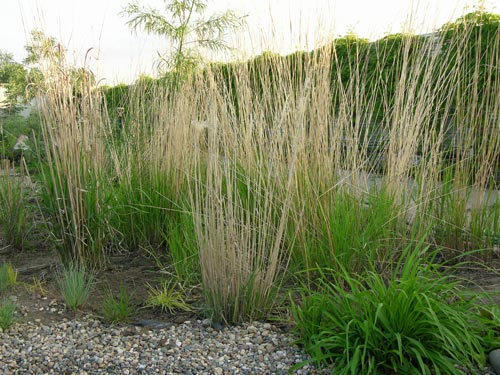 1. ковыль
2. вейник
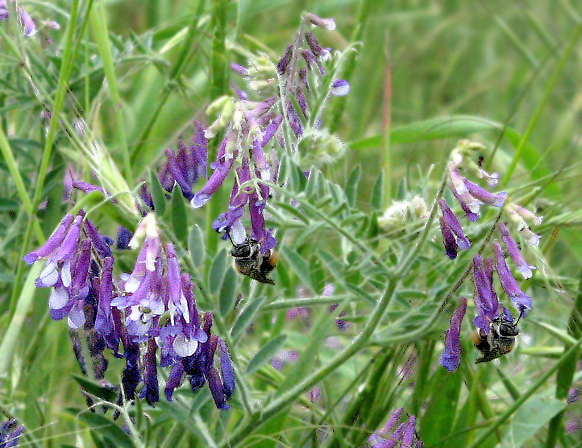 3. полынь
4. горошек
Используя текст учебника на стр.168, выясните  причины заболачивания почвы.
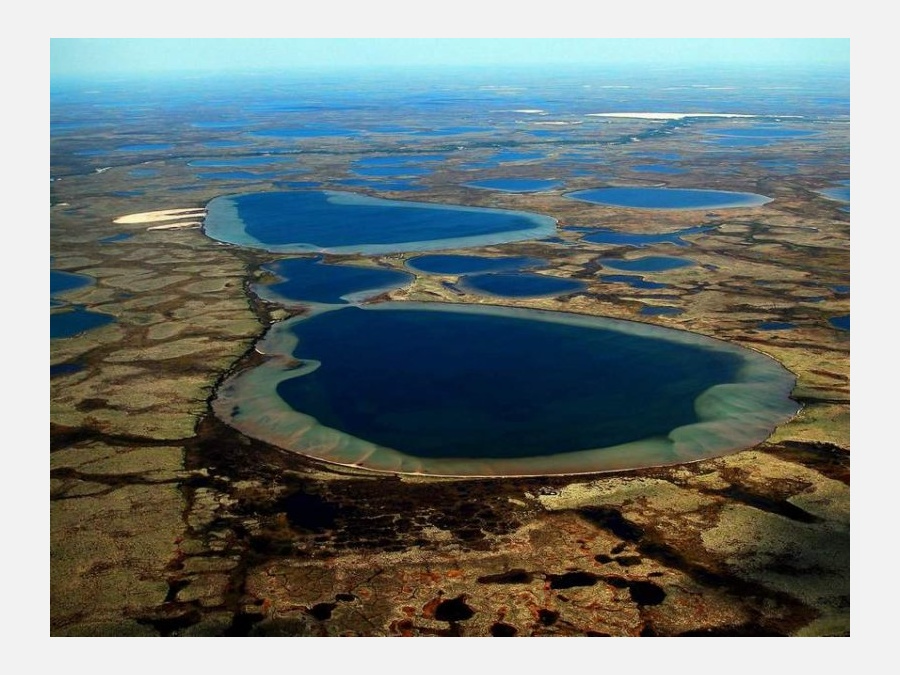 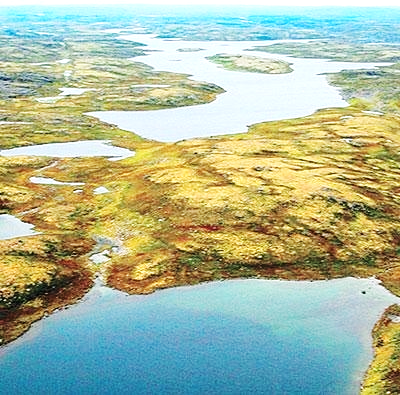 Причины заболачивания почвы:
Многолетняя мерзлота
Мало осадков
Низкая испаряемость
Низкие температуры
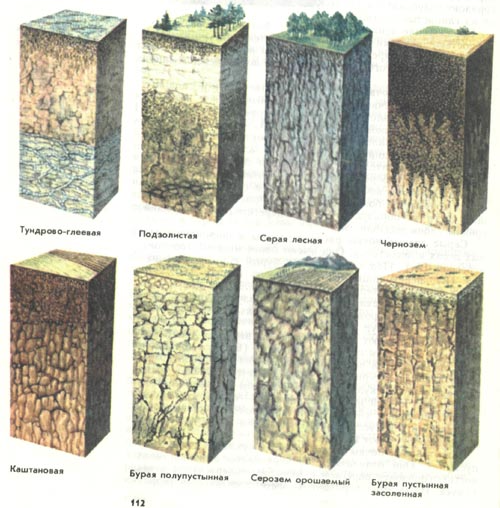 В тексте учебника на стр.168, найдите описание тундровых почв. Выпишите основные особенности этих почв.
Особенности тундровых почв
1. содержат железо
2.  неглубокие (до 30-40 см)
3.  почвенные горизонты едва различимы
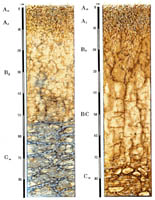 4. мало гумуса
Подчеркните правильное высказывание.
А) Тундровые почвы богаты перегноем.

Б) Тундровые почвы имеют хорошо развитые мощные горизонты.

В) Выветривание в тундровой зоне идет слабо.
В) Выветривание в тундровой зоне идет слабо.
Я ЭРУДИТ
Домашнее задание:
Пользуясь дополнительной литературой, объясните, что такое многолетняя мерзлота
Прочитайте параграф 46.
Источники:
http://ufa.rosfirm.ru/lana-cc02-4019136/chernozem-ufa-pc309735645.htm
http://www.freetorg.com.ua/lead/chernozem-chernozem-prodam-chernozem-kiev-s-dostavkoj-torf,1401773.html
http://www.biografija.ru/biography/dokuchaev-vasilij-vasilevich.htm